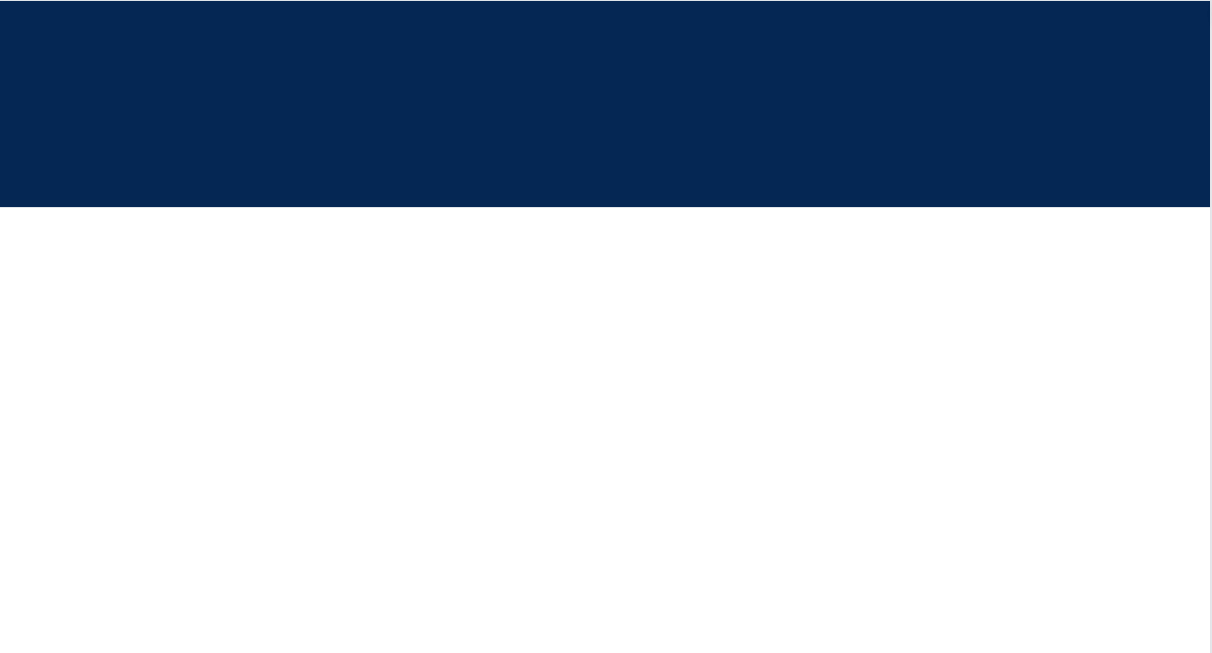 Design thinking
Evaluation: project reflection
Digital Technologies Hub is brought to you by the Australian Government Department of Education. Creative Commons Attribution 4.0, unless otherwise indicated.
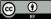 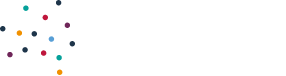 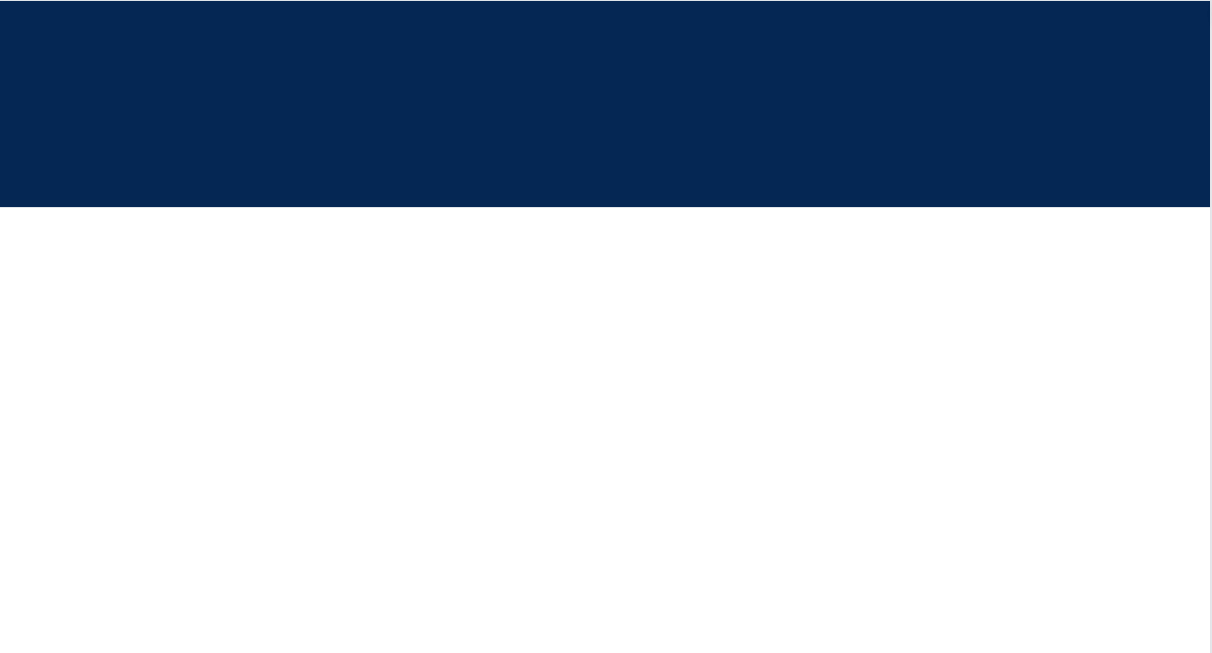 Project reflection
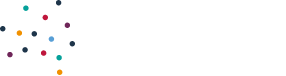 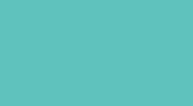 Reflect on your project to evaluate its success, learn from your experiences, and identify ways to improve next time.

We will:
Evaluate the solution
Consider the potential impact
Think about project success
Record our key takeaways
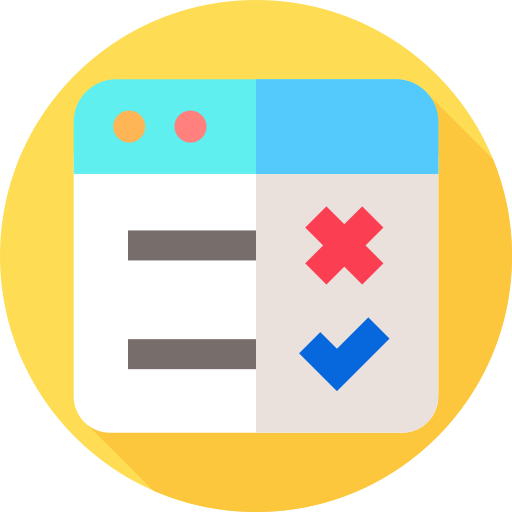 Images: Flaticon.com
Digital Technologies Hub is brought to you by the Australian Government Department of Education. Creative Commons Attribution 4.0, unless otherwise indicated.
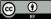 [Speaker Notes: Step though how and why we reflect on the success of the project.

Students may ask, Why am I doing this?
Reflecting on their project encourages critical thinking, reflection, and planning for improvement.
If you have a process to follow it makes it easier.
We want to celebrate the successes and learn from what we found challenging.]
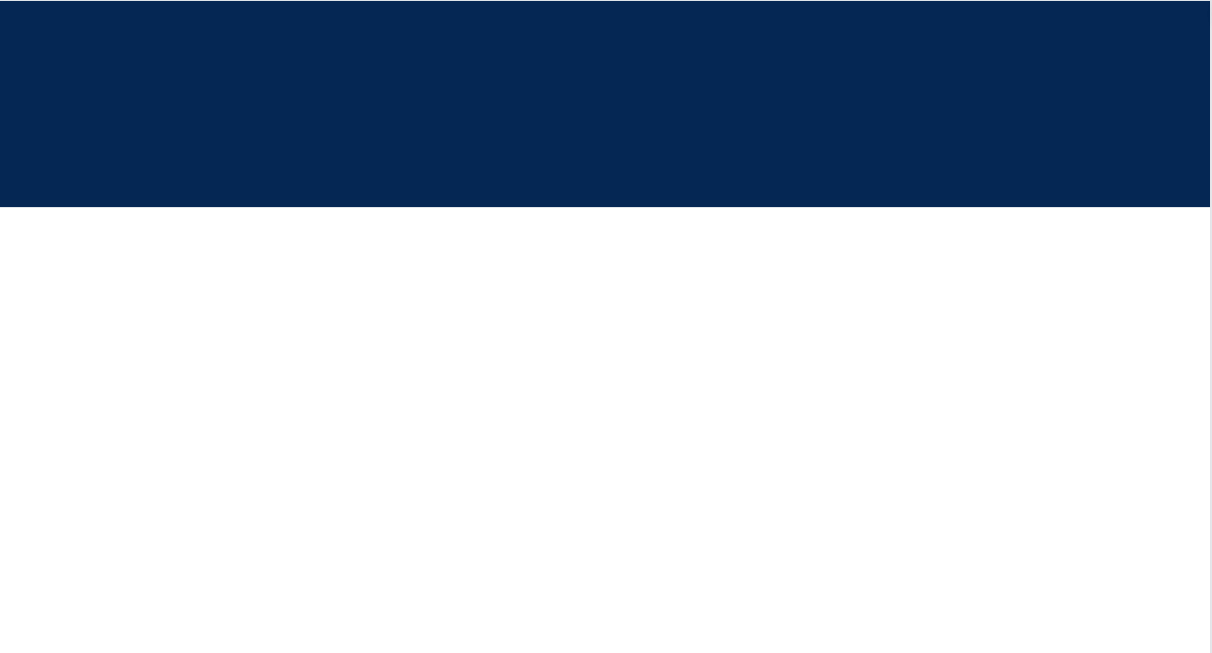 Evaluating the solution (1)
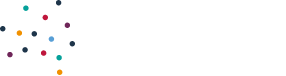 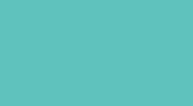 Feedback from the client or intended user
Summarise the feedback you received from your client or user. 
What aspects of your solution did they find most effective? 
Were there any areas they suggested improving?
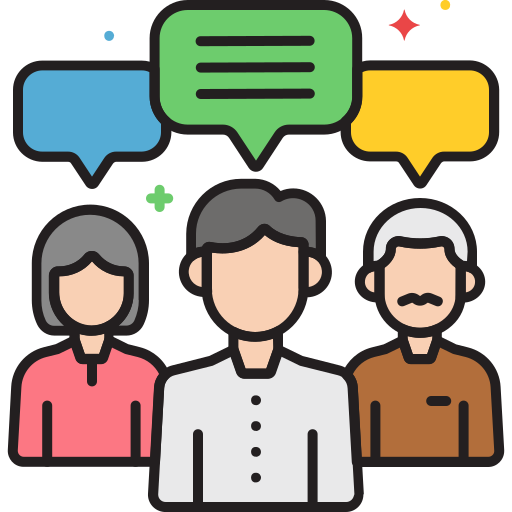 Images: Flaticon.com
Digital Technologies Hub is brought to you by the Australian Government Department of Education. Creative Commons Attribution 4.0, unless otherwise indicated.
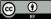 [Speaker Notes: Use terminology such as client or user that you used throughout the process.

Have students refer back to their notes about how they have responded to use or client feedback.]
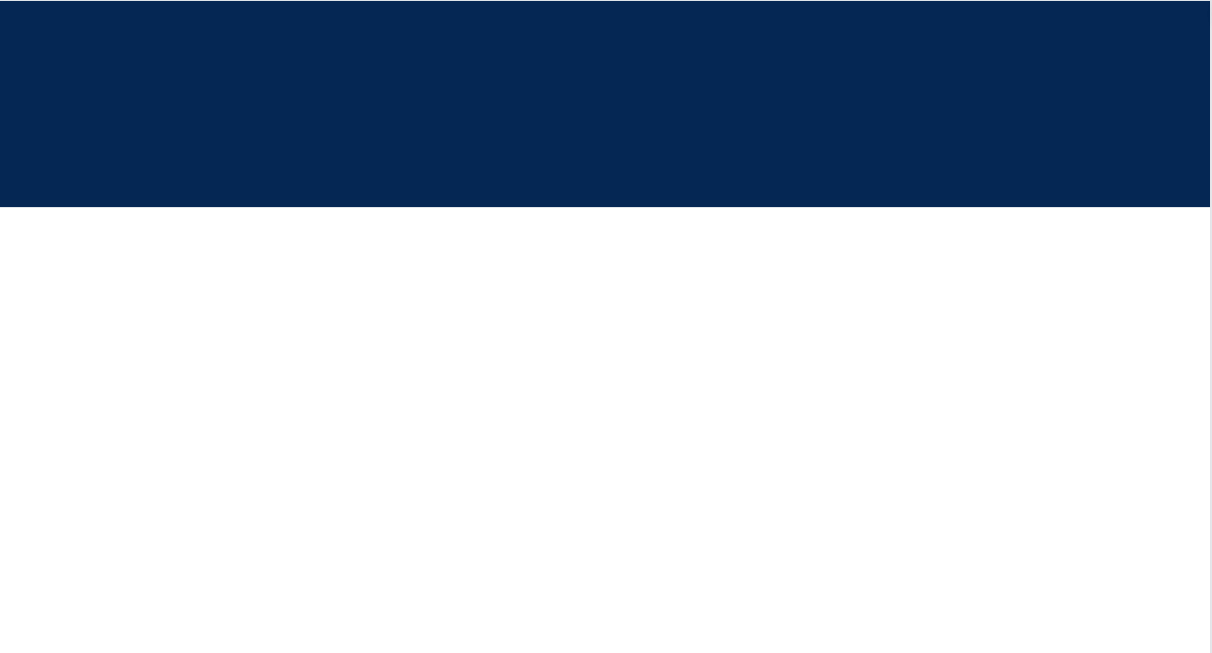 Evaluating the solution (2)
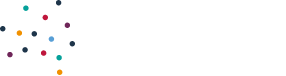 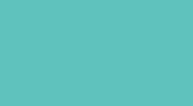 Meeting the design criteria and user stories
Review your original design criteria and user stories. 
Did your solution meet these requirements? Why or why not?
What evidence do you have to support this evaluation?
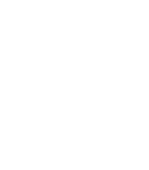 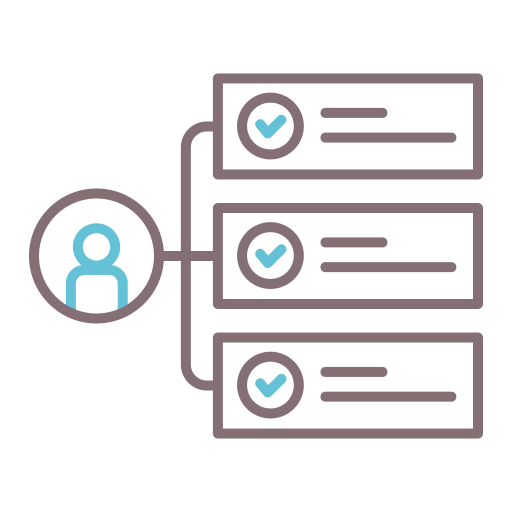 Images: Flaticon.com
Digital Technologies Hub is brought to you by the Australian Government Department of Education. Creative Commons Attribution 4.0, unless otherwise indicated.
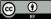 [Speaker Notes: Ask students to have their design criteria and user story. 

Image source: Flaticon 
https://www.flaticon.com/free-icon/user_2620994?term=user+story&page=1&position=40&origin=search&related_id=2620994]
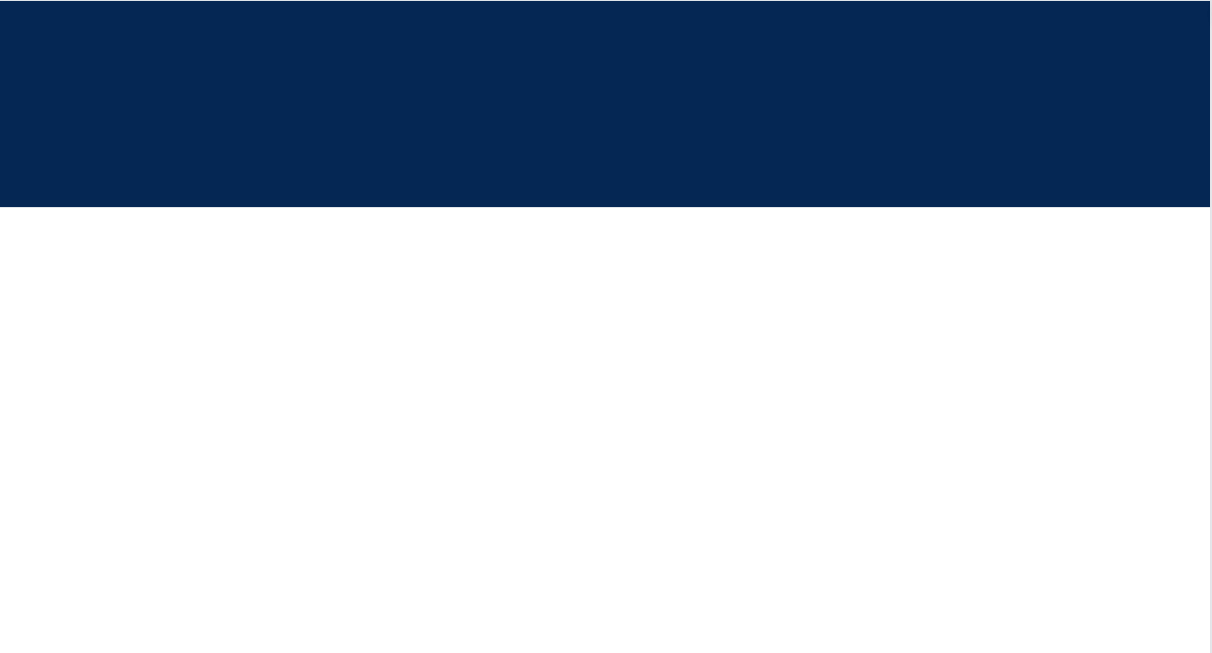 Consider the impact
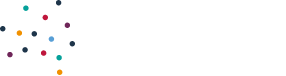 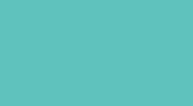 Current impact
How well does your solution address the problem or need it was designed for?
What benefits or improvements will it provide to the intended users or context?
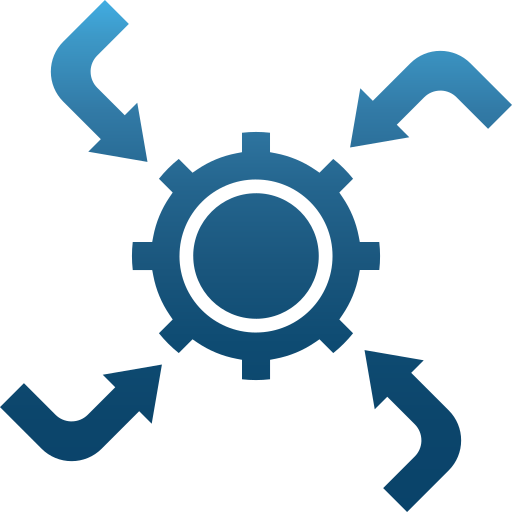 Future impact
What future improvements or additional features could be added to your solution?
How might your solution negatively or positively impact the environment, community, or other systems in the future?
Images: Flaticon.com
Digital Technologies Hub is brought to you by the Australian Government Department of Education. Creative Commons Attribution 4.0, unless otherwise indicated.
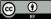 [Speaker Notes: Flaticon
https://www.flaticon.com/free-icon/impact_8510150]
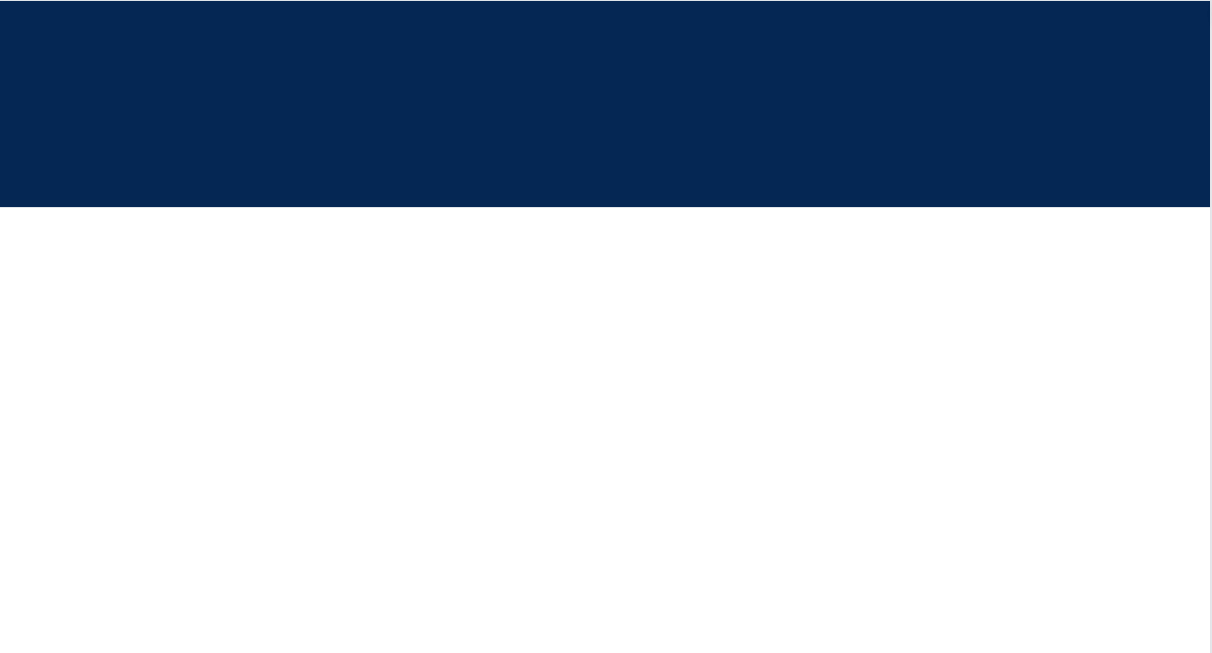 Consider the project success
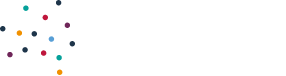 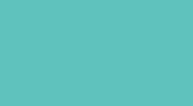 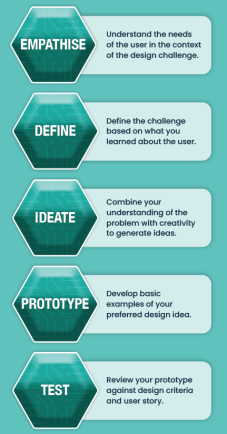 Design thinking approach
Reflect on each stage of the process.
What went well in each stage?
What could your team improve next time?
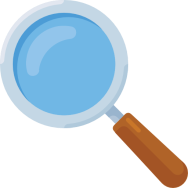 Project management
Did your team stay on track with deadlines and responsibilities? Give some examples.
How effectively did your team communicate and collaborate?
What tools or strategies worked well for managing your project?
Were there any challenges in managing the project, and how did your team overcome them?
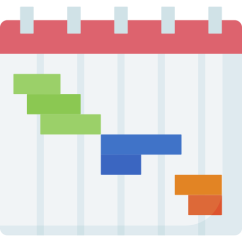 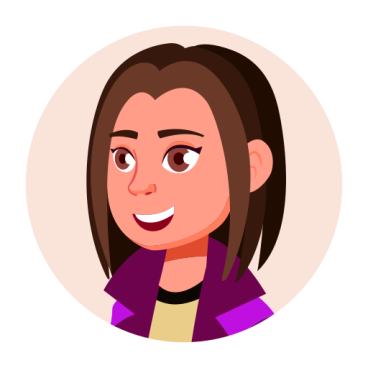 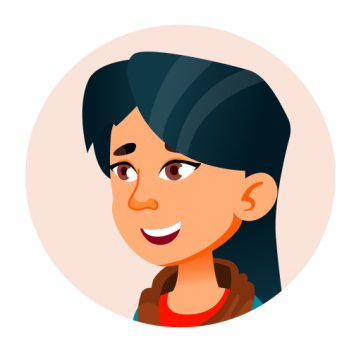 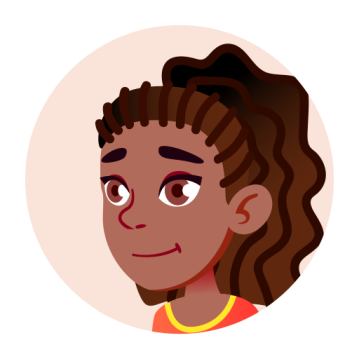 Images: Flaticon.com
Digital Technologies Hub is brought to you by the Australian Government Department of Education. Creative Commons Attribution 4.0, unless otherwise indicated.
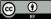 [Speaker Notes: Image source:
https://www.flaticon.com/free-icon/people_13848080?term=girl+teen&page=1&position=68&origin=search&related_id=13848080
https://www.flaticon.com/free-icon/avatar_13848246?related_id=13848246
https://www.flaticon.com/free-icon/black_13847759?term=girl+teen&page=1&position=50&origin=search&related_id=13847759
https://www.flaticon.com/free-icon/search_639375?term=magnifier&page=1&position=19&origin=tag&related_id=639375]
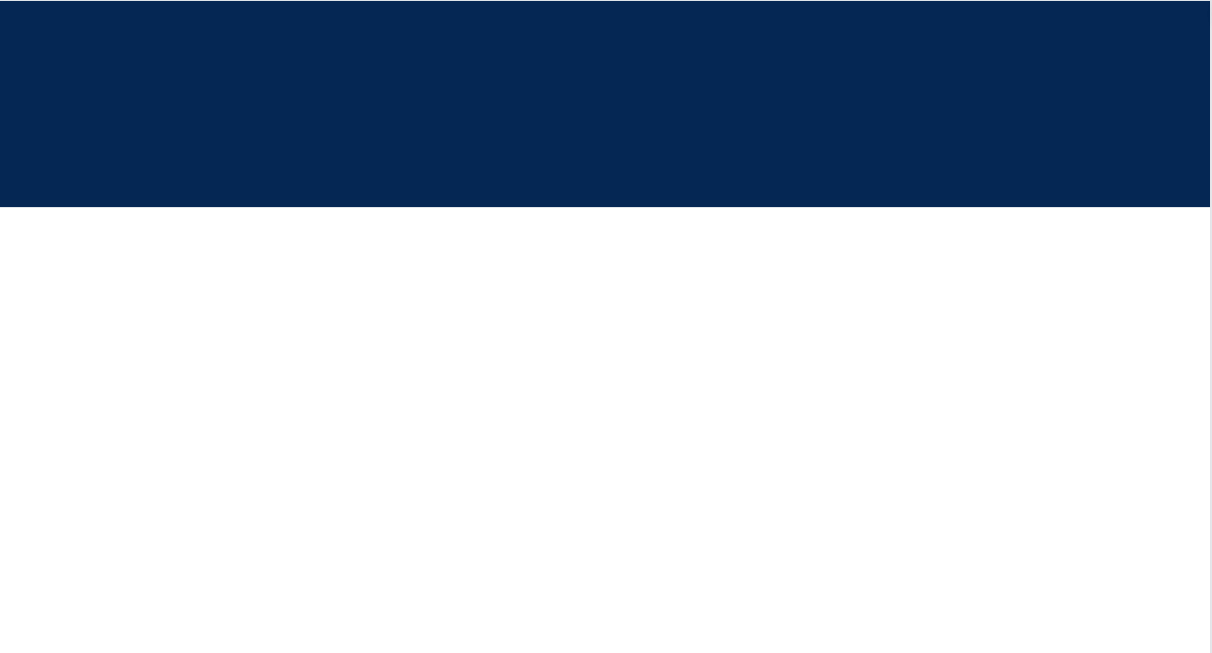 Your contribution to the project
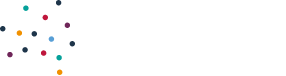 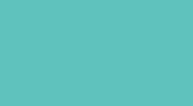 Perceived contribution to the project
What was your contribution to the project? 
On a chart, mark your contribution and that of the other team members. 

Example: 
Our team included:
Tania, Pedro and Alissa

Alissa’s perceived 
contribution to the project
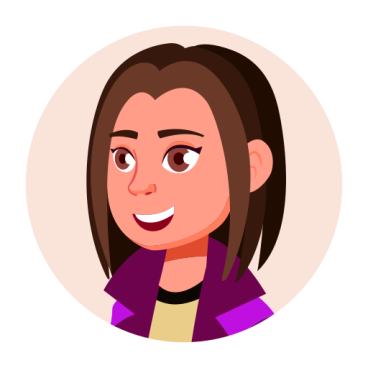 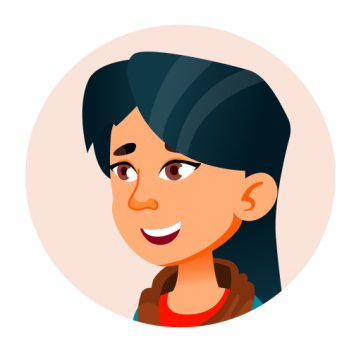 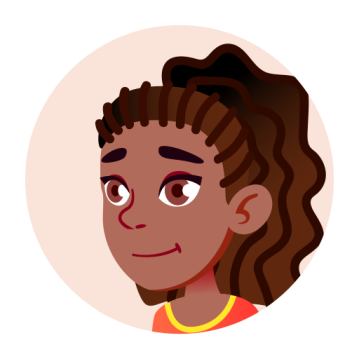 Images: Flaticon.com
Digital Technologies Hub is brought to you by the Australian Government Department of Education. Creative Commons Attribution 4.0, unless otherwise indicated.
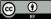 [Speaker Notes: Image source:
https://www.flaticon.com/free-icon/people_13848080?term=girl+teen&page=1&position=68&origin=search&related_id=13848080
https://www.flaticon.com/free-icon/avatar_13848246?related_id=13848246
https://www.flaticon.com/free-icon/black_13847759?term=girl+teen&page=1&position=50&origin=search&related_id=13847759
https://www.flaticon.com/free-icon/search_639375?term=magnifier&page=1&position=19&origin=tag&related_id=639375]
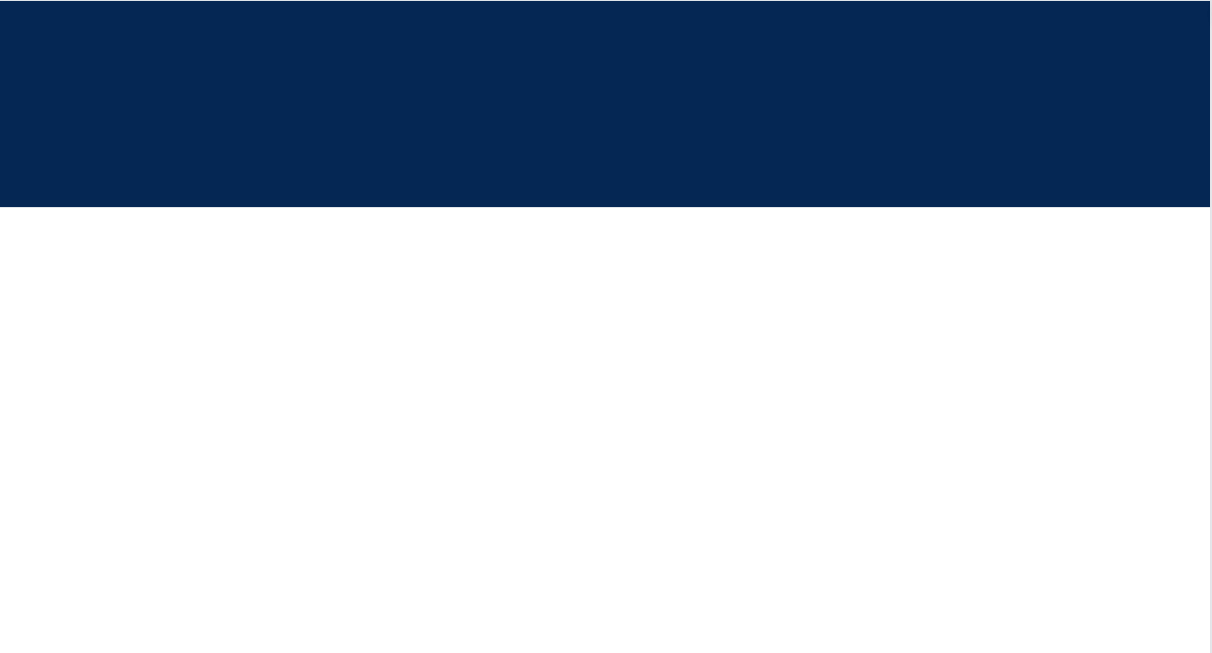 Key takeaways
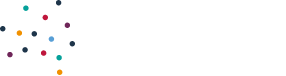 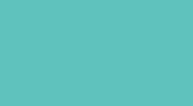 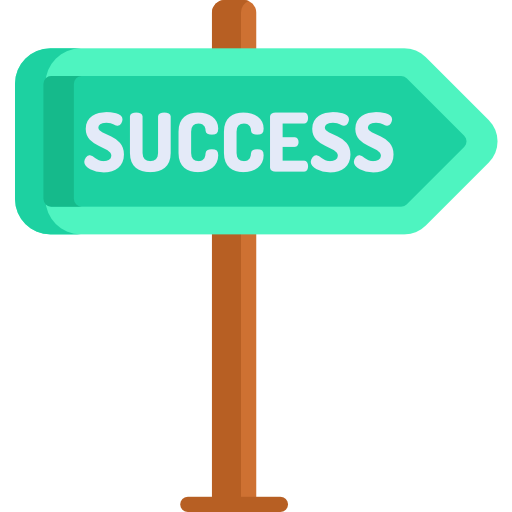 Overall success
On a scale from 1 to 10, how successful was your project? Why?
Lessons learned
What is one thing you learned about design thinking or project management that you will apply in future projects?
What is one thing you would do differently next time?
Images: Flaticon.com
Digital Technologies Hub is brought to you by the Australian Government Department of Education. Creative Commons Attribution 4.0, unless otherwise indicated.
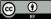 [Speaker Notes: Image source:
https://www.flaticon.com/free-icon/success_1365345]